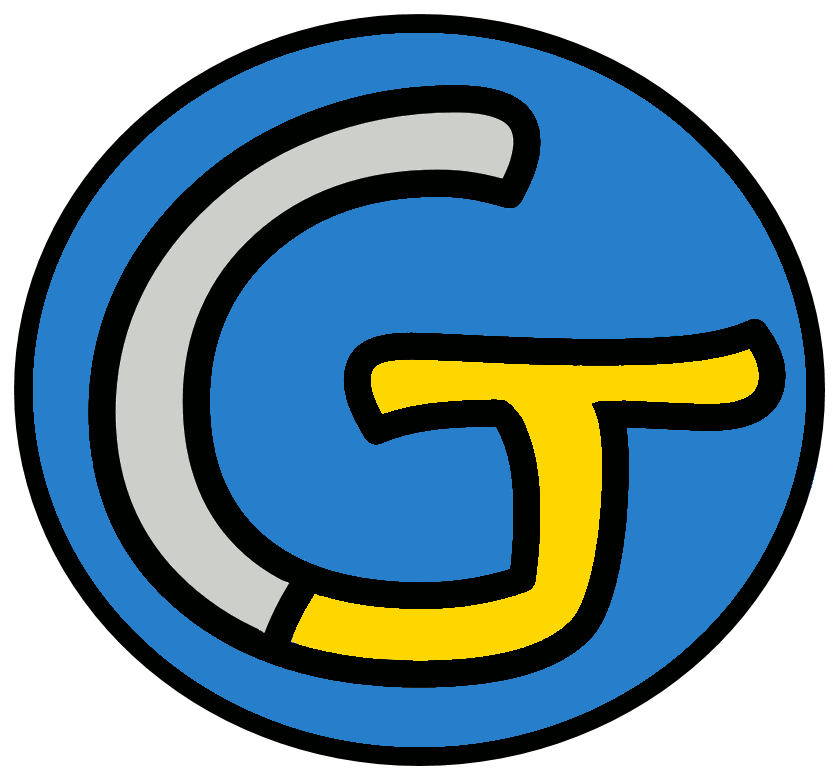 Découverte du monde – Anglais
Se présenter
 Listen and write
Listen and write the sentences.
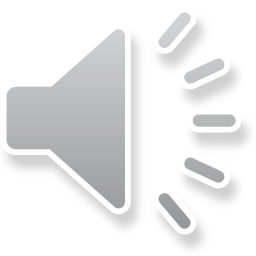 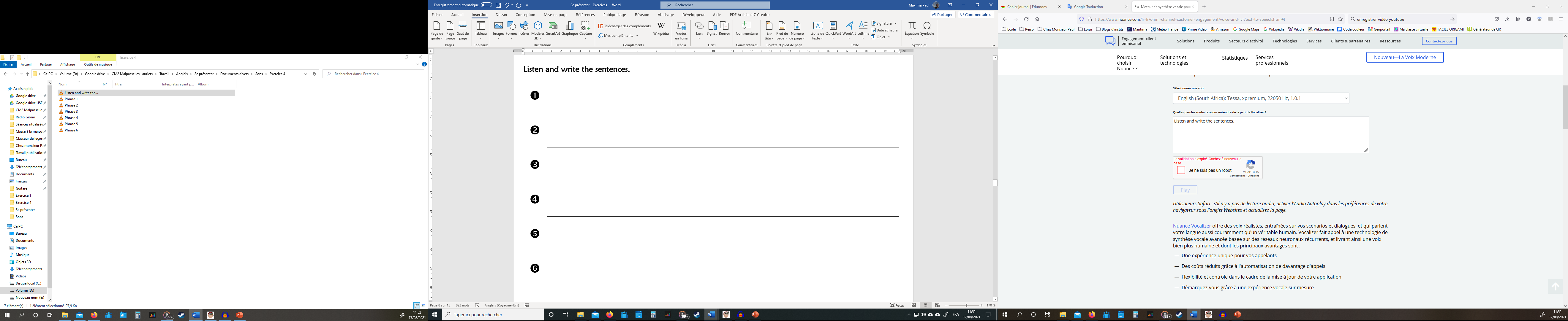 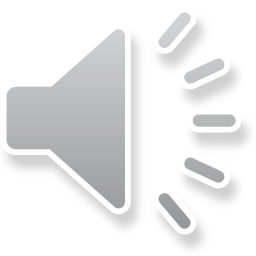 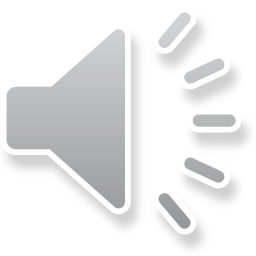 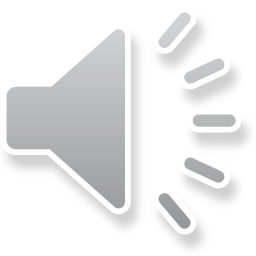 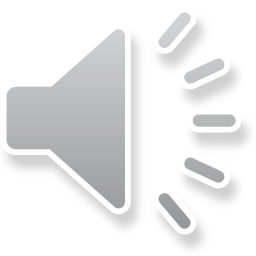 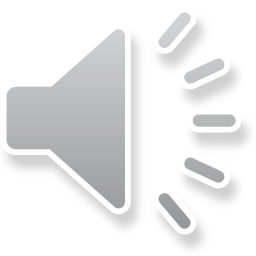 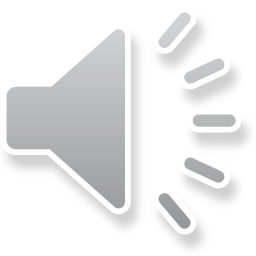 Let’s correct.
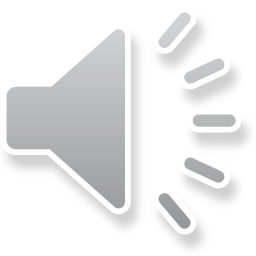 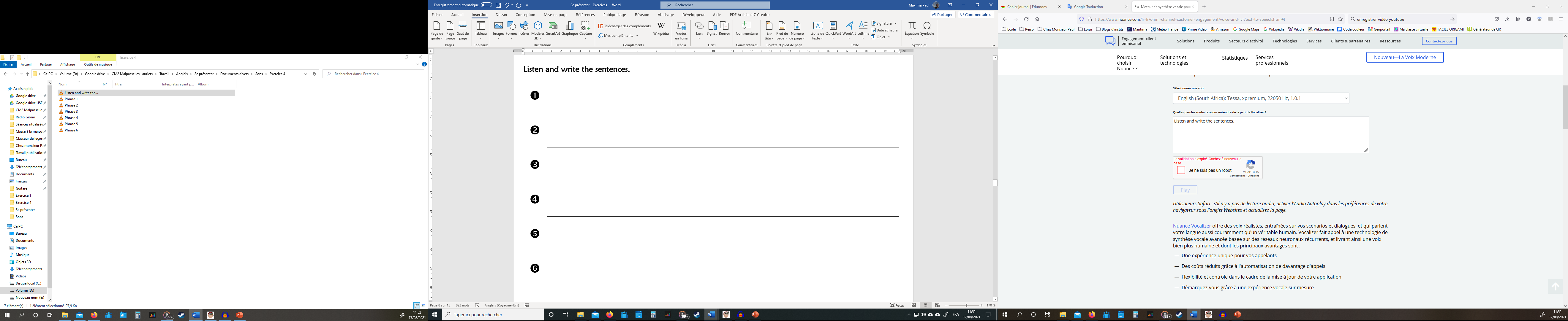 What’s your name ?
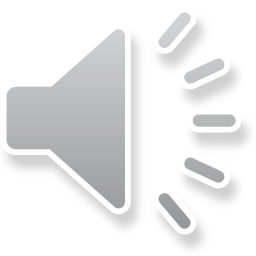 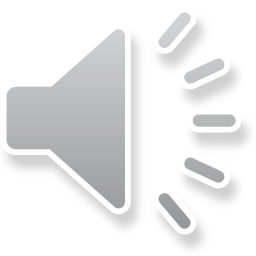 My name is Patty.
How old are you ?
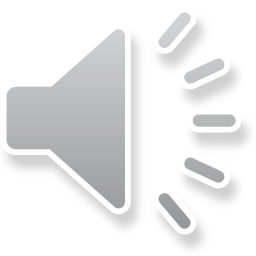 I am eight years old.
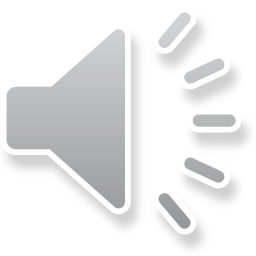 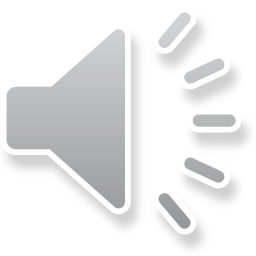 My name is Henry, I am twelve years old.
I am fifteen years old, my name is Bruce.
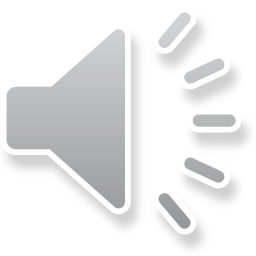